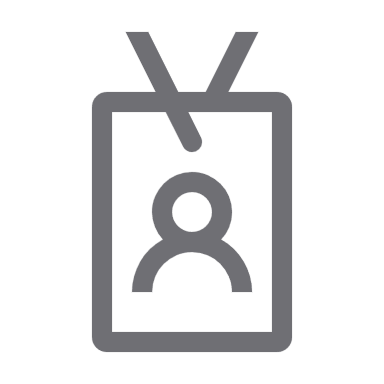 18.5.2020.
4.b
Danas dijelimo višeznamenkaste brojeve dvoznamenkastim. 
U videu niže ćete pogledati i riješiti SVE zadatke u bilježnicu. Rezultate također možete provjeriti na kalkulator kao učiteljica u videu.

VIDEO DIJELJENJE VIŠEZNAMENKASTIH BROJEVA DVOZNAMENKASTIM BROJEM 

NAPOMENA: 
Ako netko nije još savladao pisano dijeljenje dvoznamenkastim brojevima neka mi to napiše u poruci da mu pokušam dodatno pojasniti.
MATEMATIKA
DZ - Riješite zadatke u bilježnicu u dokumentu MATEMATIKA ispod tablice.
MATEMATIKA
U dokumentu HRVATSKI JEZIK nalazi se tekst TONKINA SLAVA. Otvorite dokument, pažljivo pročitajte tekst i odgovorite na pitanja. 
Ovaj put rješavajte preko računala. Kad završite spremite taj dokument.
HRVATSKI JEZIK